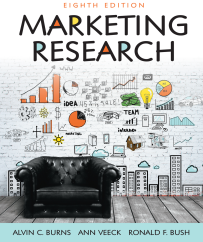 Chapter 10
Determining the Size of a Sample
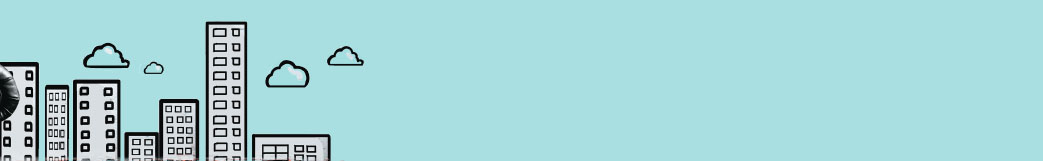 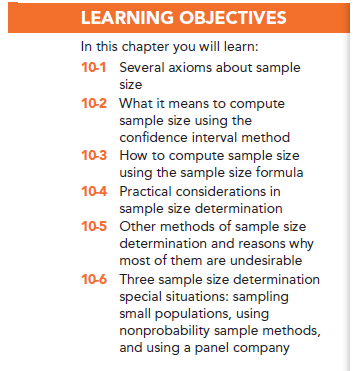 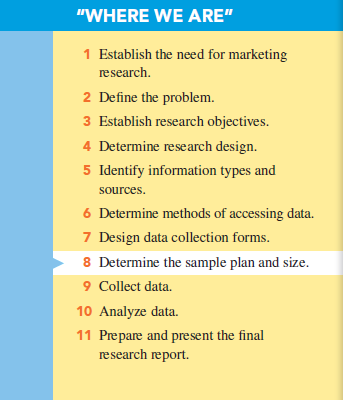 Important Points about Sampling
Sampling method (not sample size) is related to representativeness
Only a probability sample (random sample) is truly representative of a population
Sample size determines accuracy of findings
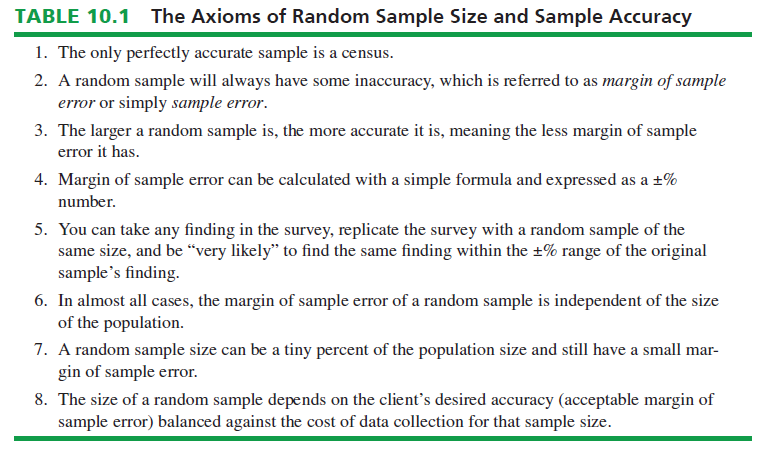 Sample Accuracy
Sample accuracy: refers to how close a random sample’s statistic is to the true population’s value it represents
Two Types of Error
Nonsampling error: pertains to all sources of error other than sample selection method and sample size
Sampling error: involves sample selection and sample size
Sample Size and Accuracy
Which is of these is more accurate? 
A large probability sample, or 
A small probability sample? 
The larger a probability sample is, the more accurate it is (less sample error).
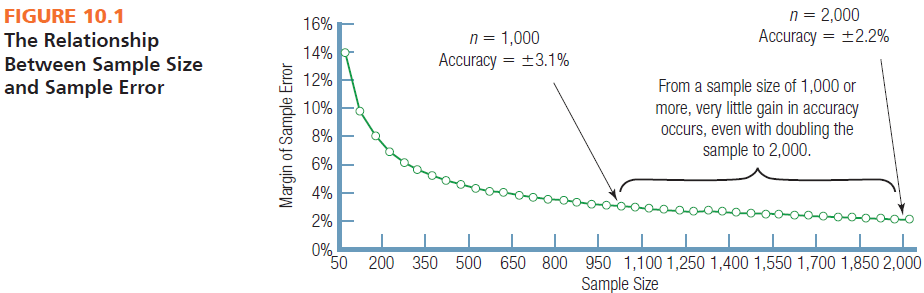 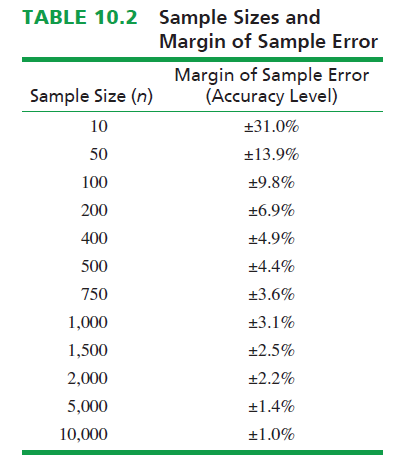 Sample Error
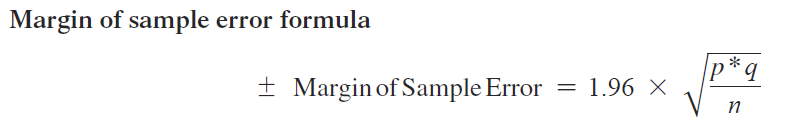 Variability
Variability refers to how similar or dissimilar responses are to a given question.
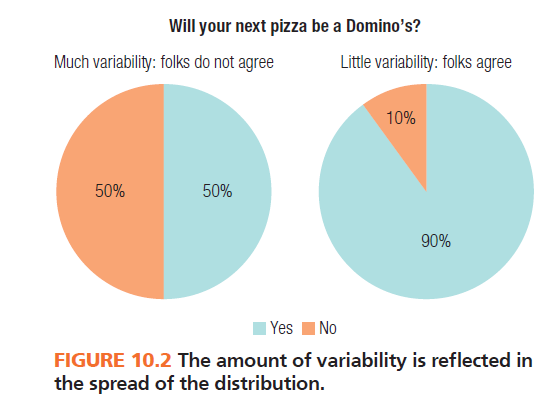 Example of Maximum Margin of 	Sample Error
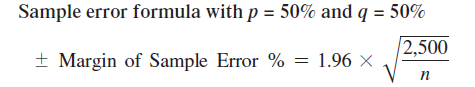 Confidence Interval Approach
The confidence interval is a range whose endpoints define a certain percentage of the responses to a question. 
This approach is based upon the normal distribution.
We can use the normal distribution because of the central limit theorem.
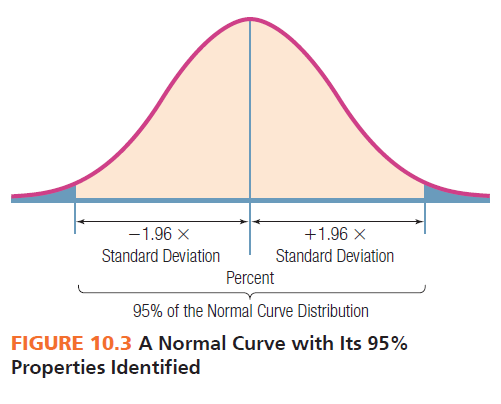 Example - Page 239
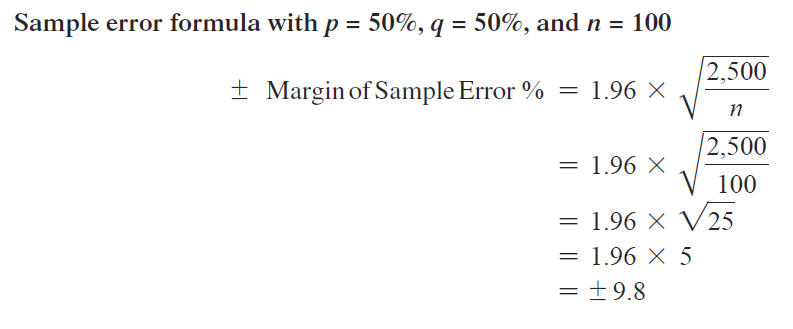 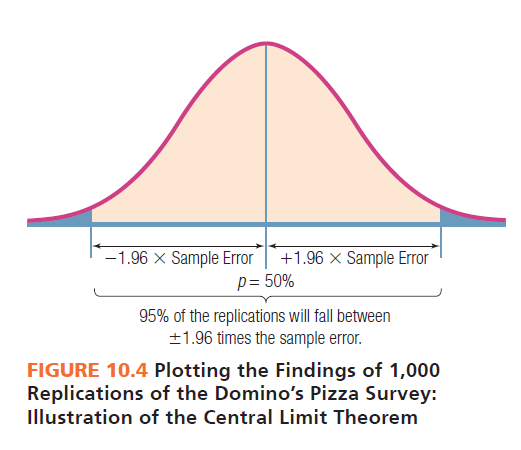 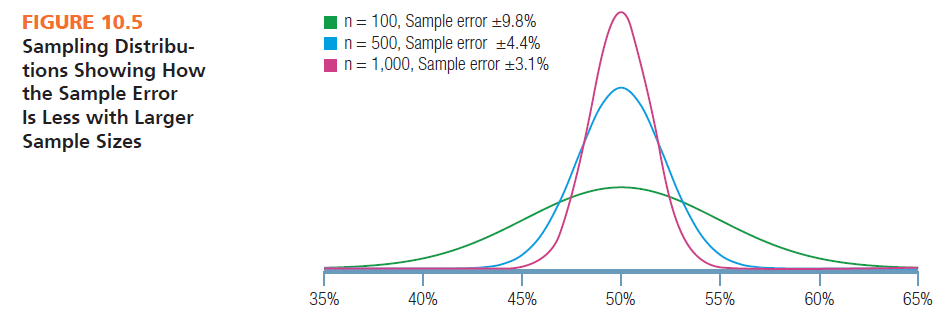 Sample Size Formula
Need to know
Variability: p x q
Acceptable margin of sample error: e
Level of confidence: z
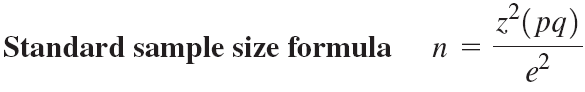 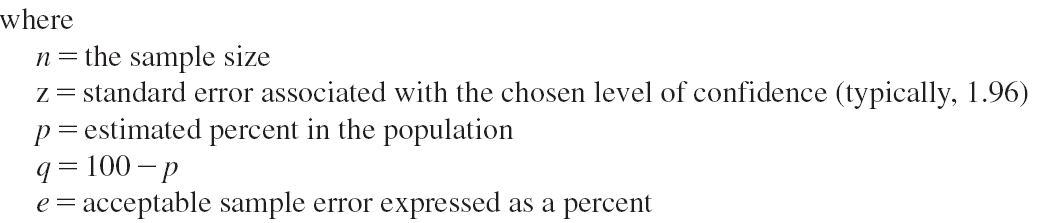 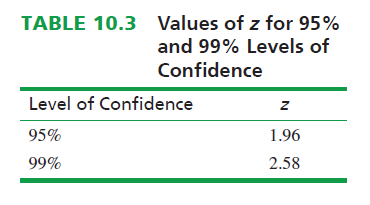 Example 1 - Page 243
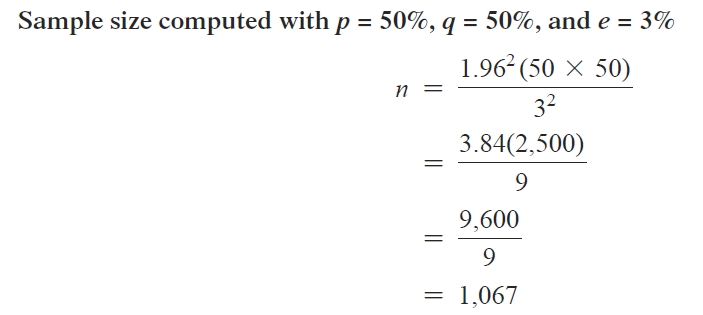 Example 2 – Page 243
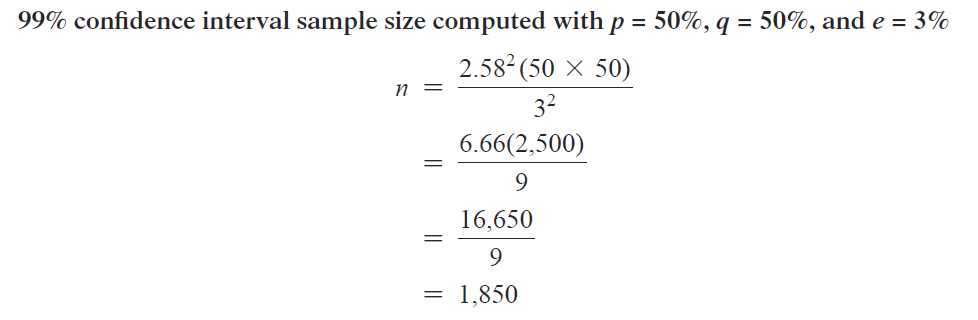 Estimating Variability
How to estimate variability
Use data from a previous study on the target population.
Conduct a pilot study of the target population.
Assume maximum variability (p and q =50%)
Estimate standard deviation by dividing range by 6
Practical Considerations
How to determine the amount of acceptable sample error?
Researchers should work with managers to make this decision.  What are the implications? How much error is the manager willing to tolerate?
Practical Considerations
How to decide on the level of confidence to use?
Marketing researchers typically use 95% or 99%.
Practical Considerations
How to balance sample size with cost of data collection?
Researchers should work with managers to take cost into consideration in this decision.
Example – Page 246
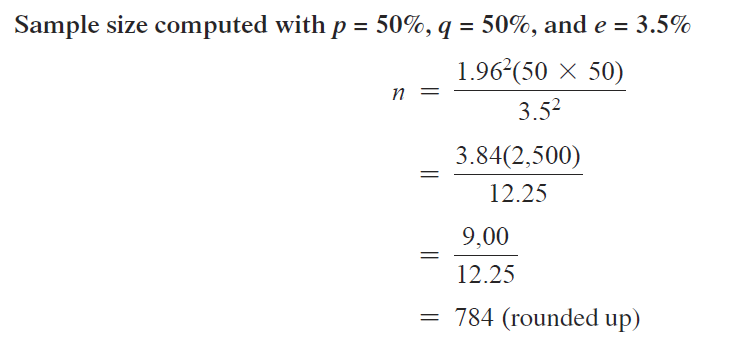 Other Methods of Sample Size Determination
Arbitrary “percentage rule of thumb” 
Conventional sample size
Statistical analysis approach requirements
Cost basis (“all you can afford”)
Special Sample Size Determination Situations
Sample size:
-- when sampling from small populations
Correction factor is used to modify sample size
-- when using non-probability sampling
Must weigh value of information against cost of gathering information
-- when sampling from panels
Panels are unique and may not be truly representative
Sampling from Small Populations
With small populations, use the finite population multiplier to determine small size.
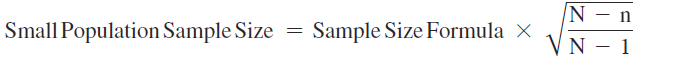 Example – Page 251
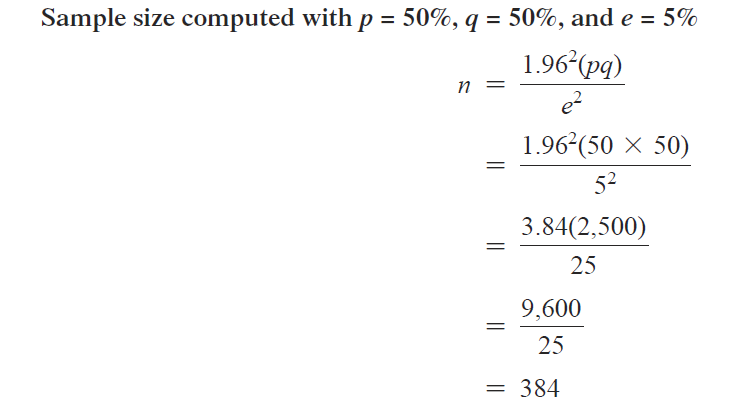 Example – Page 251
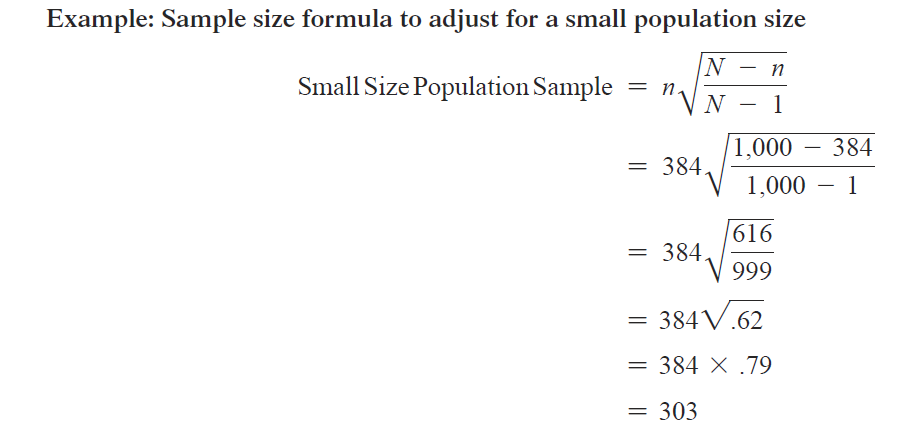 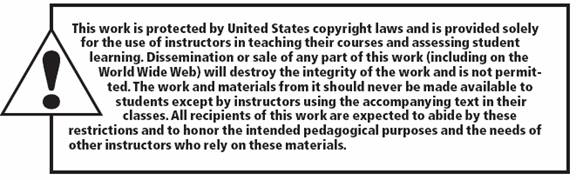 All rights reserved. No part of this publication may be reproduced, stored in a retrieval system, or transmitted, in any form or by any means, electronic, mechanical, photocopying, recording, or otherwise, without the prior written permission of the publisher. Printed in the United States of America.